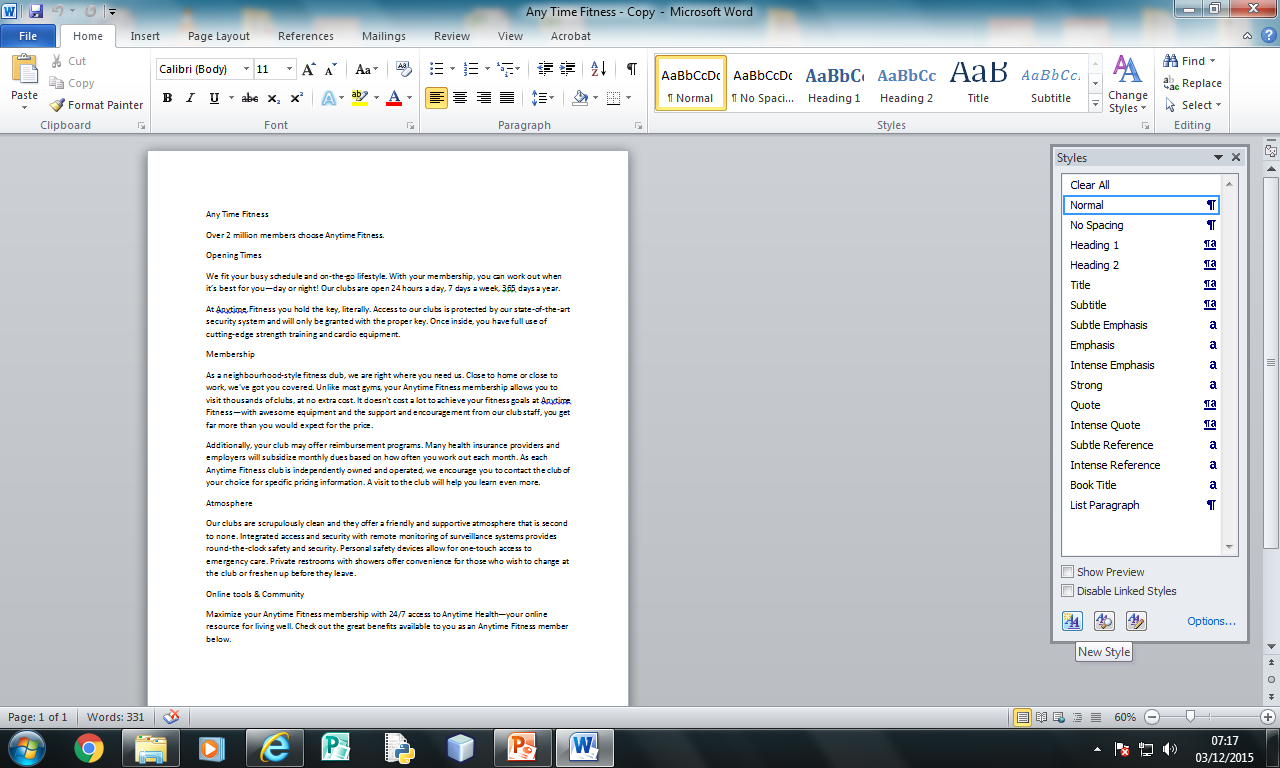 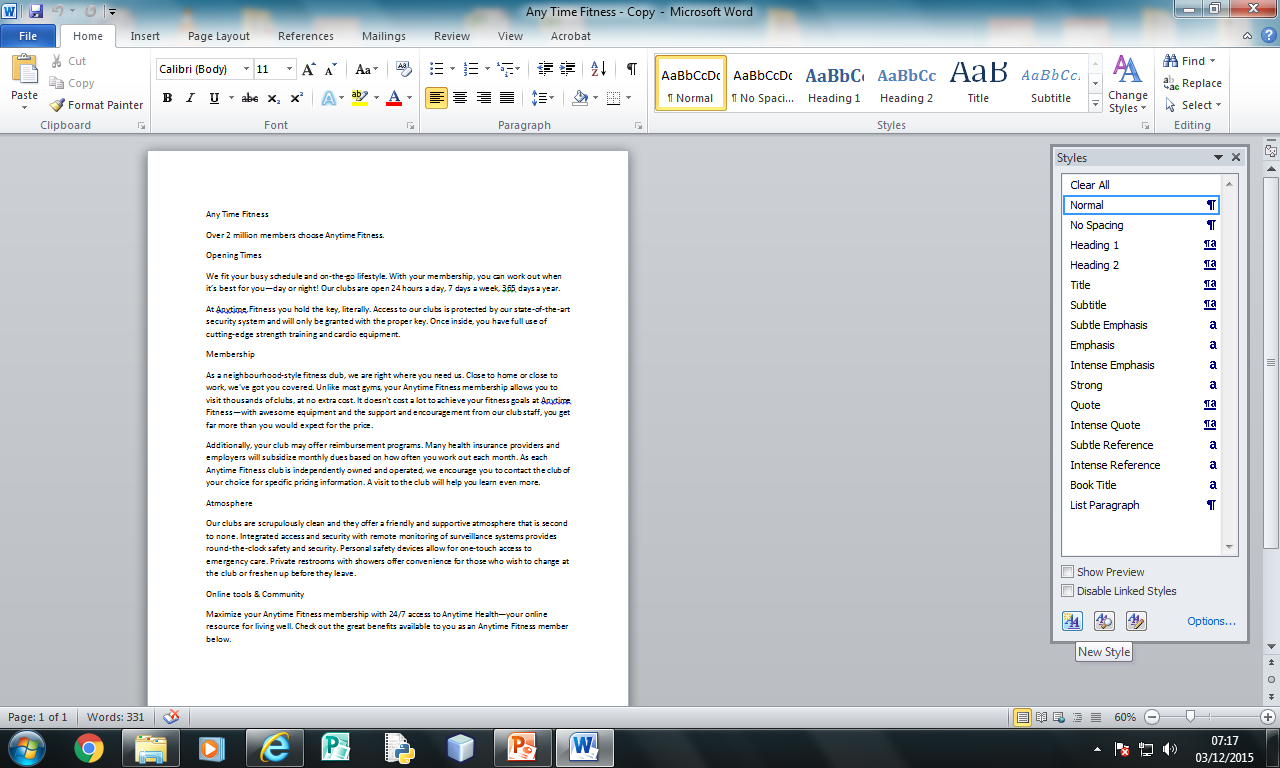 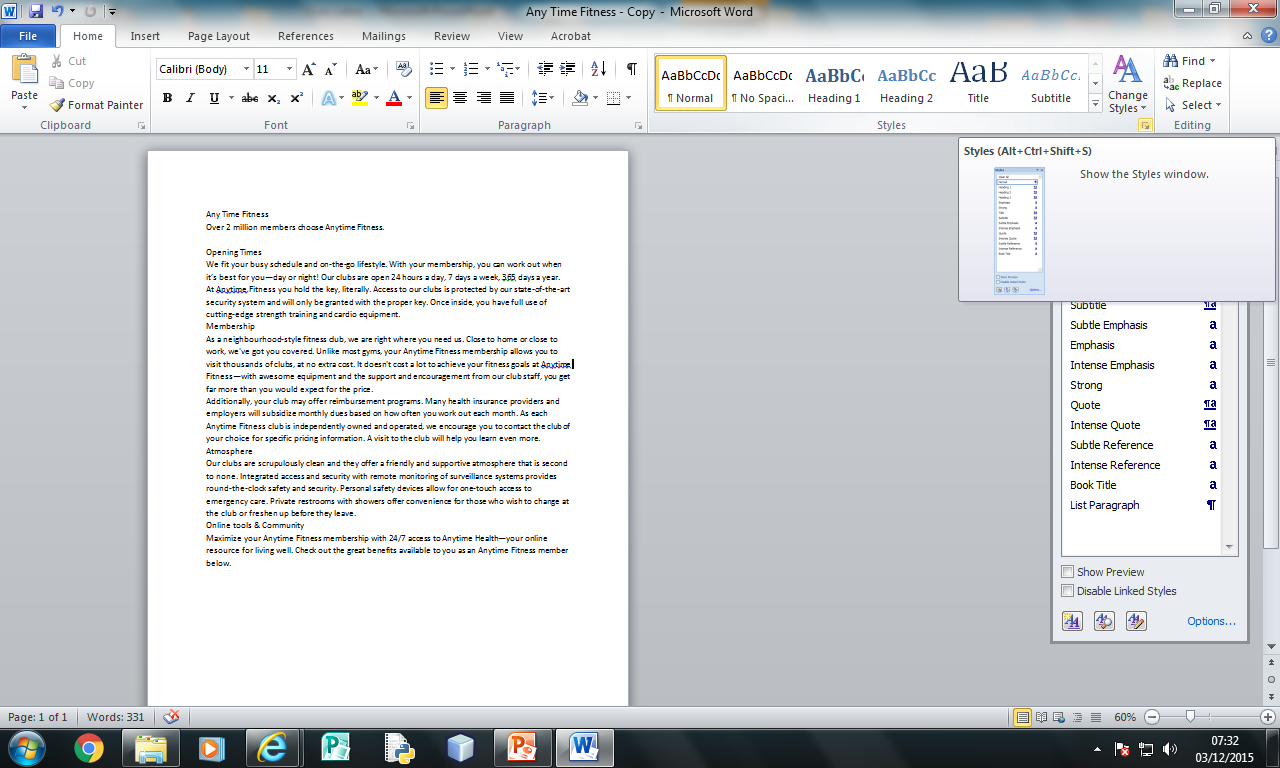 To create text styles click on Home >> Tab under Change Styles

Click new Style
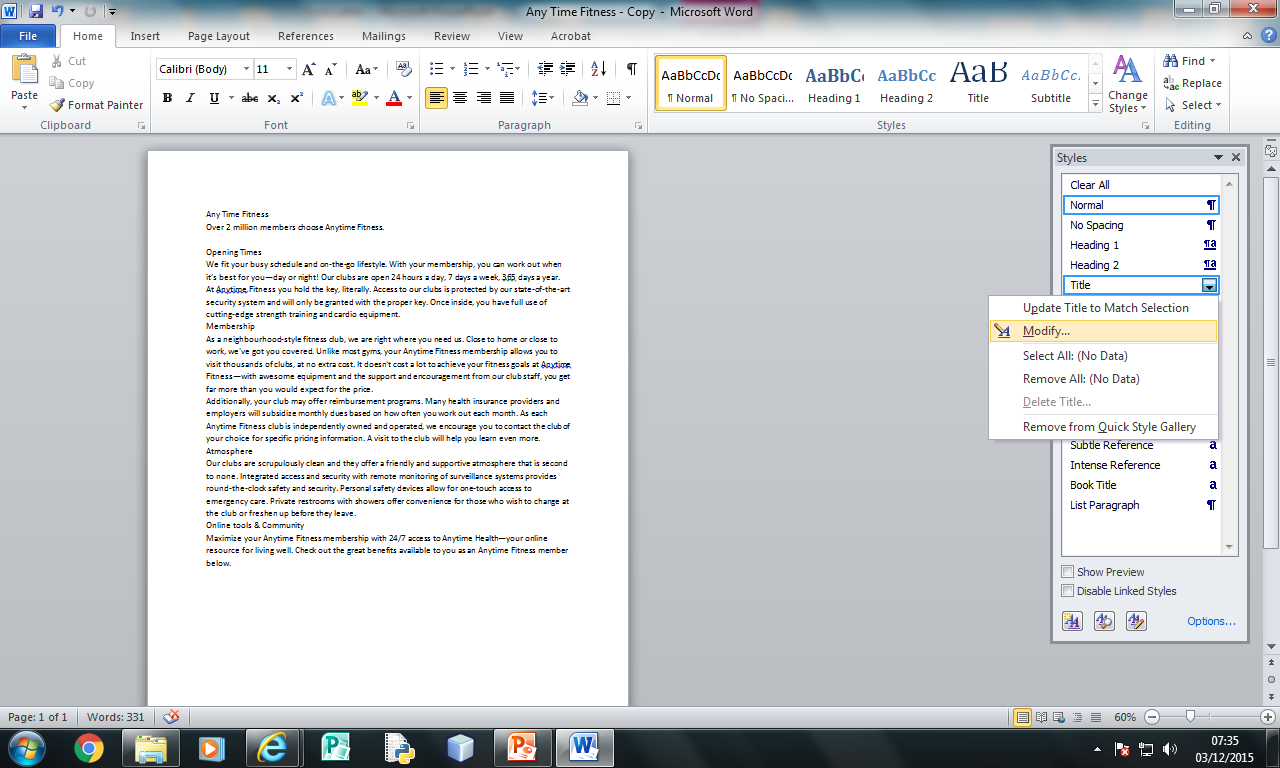 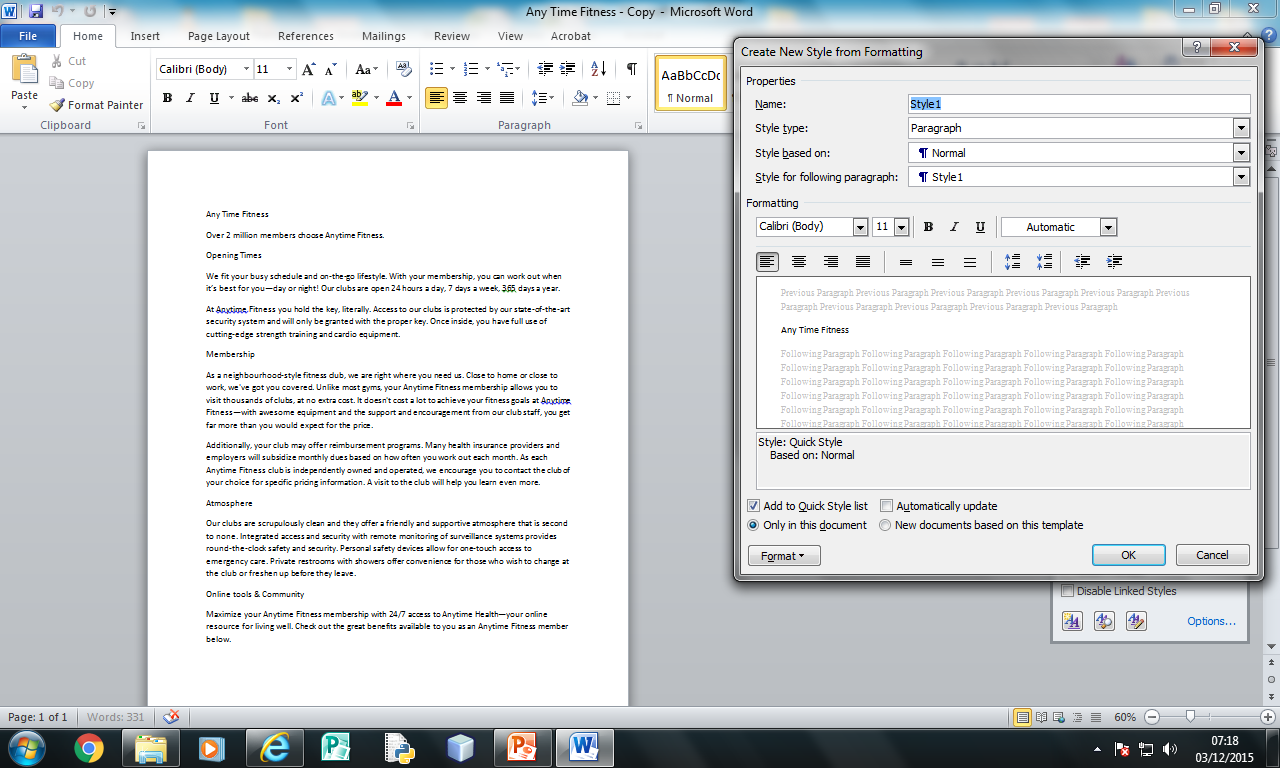 Text Formatting
Existing Styles can also be modified e.g. Title
Alignment
Line Spacing
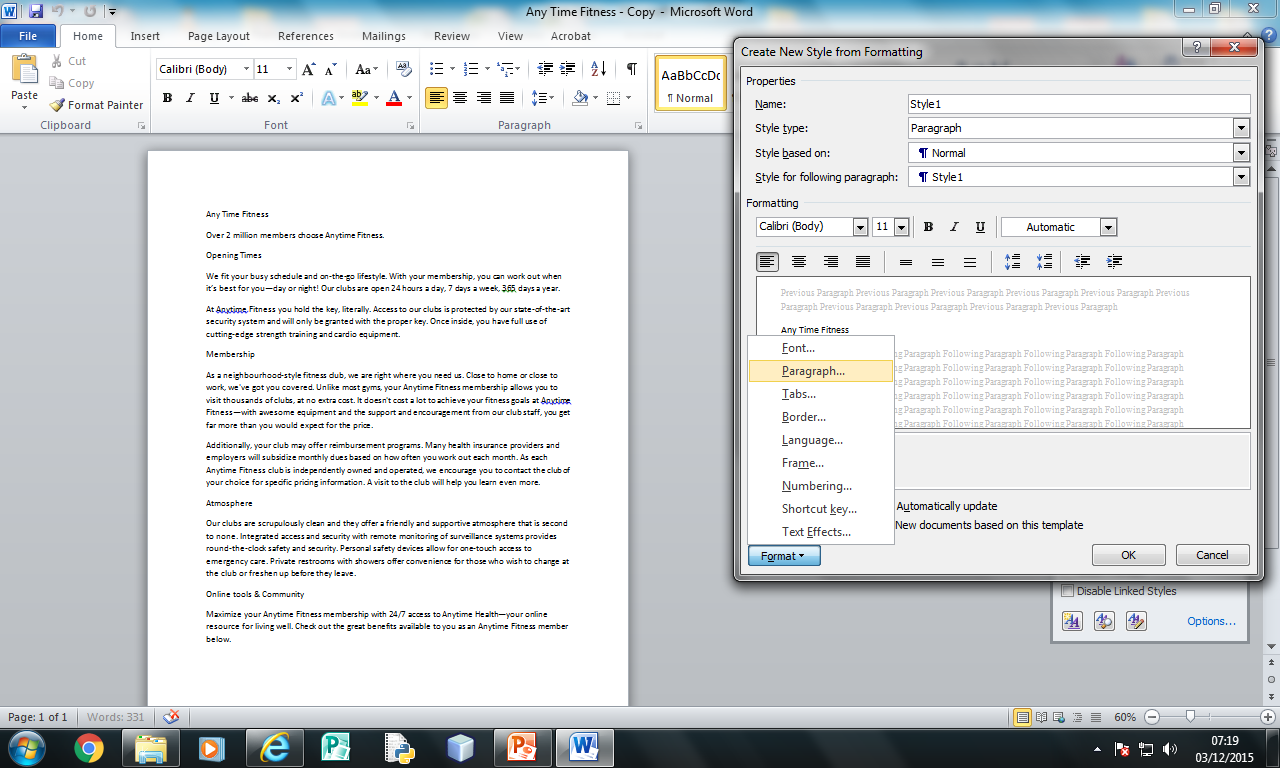 To add spacing click on Format >> Paragraph
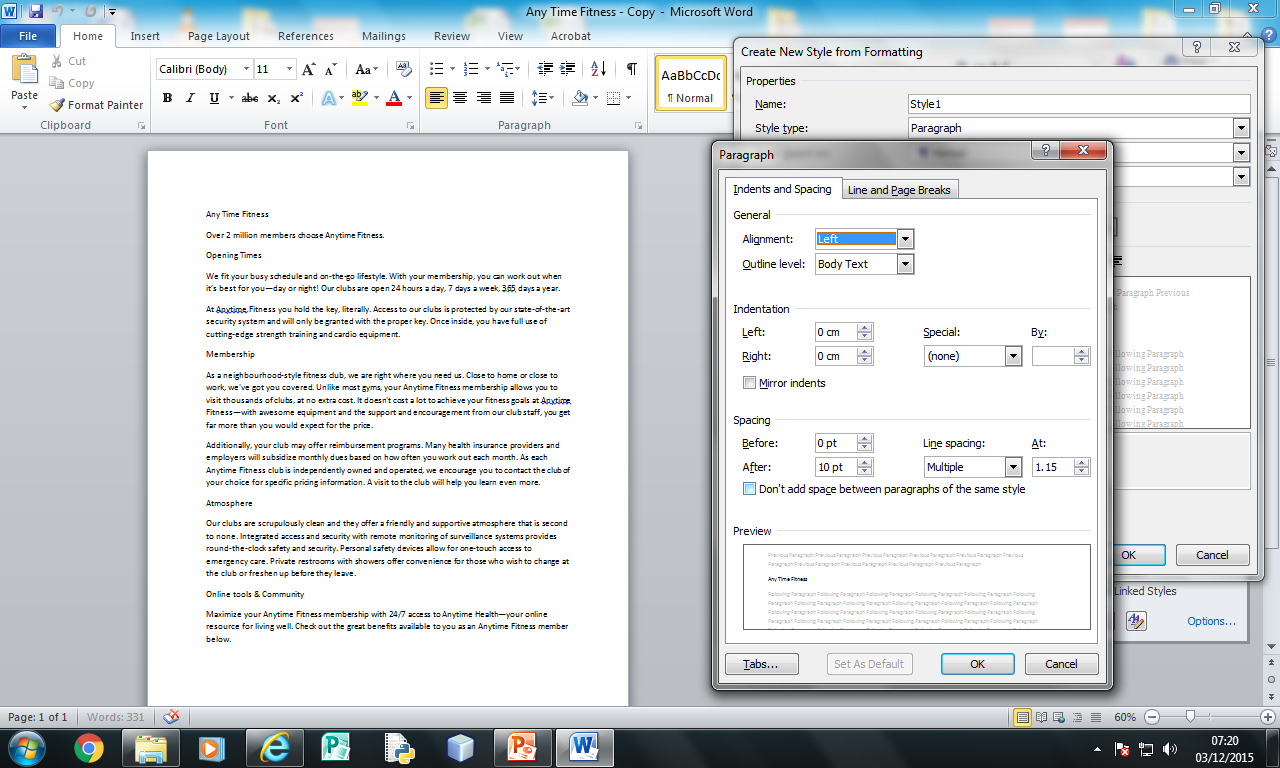 Edit After to add spacing after a text style.  

Tip: Refer to current font size
Title: San Serif Font, 22, Bold, Purple and centre aligned. 

Subheading: Serif Font, Italic, 18, grey, left aligned. 

Sub Titles: San Serif Font, 14, Bold, black, italic, underlined, left aligned and one clear line space after a subheading.

Body: Serif Font, 12, black, 1.5 line Spacing, fully justified, and one clear line space after paragraph.
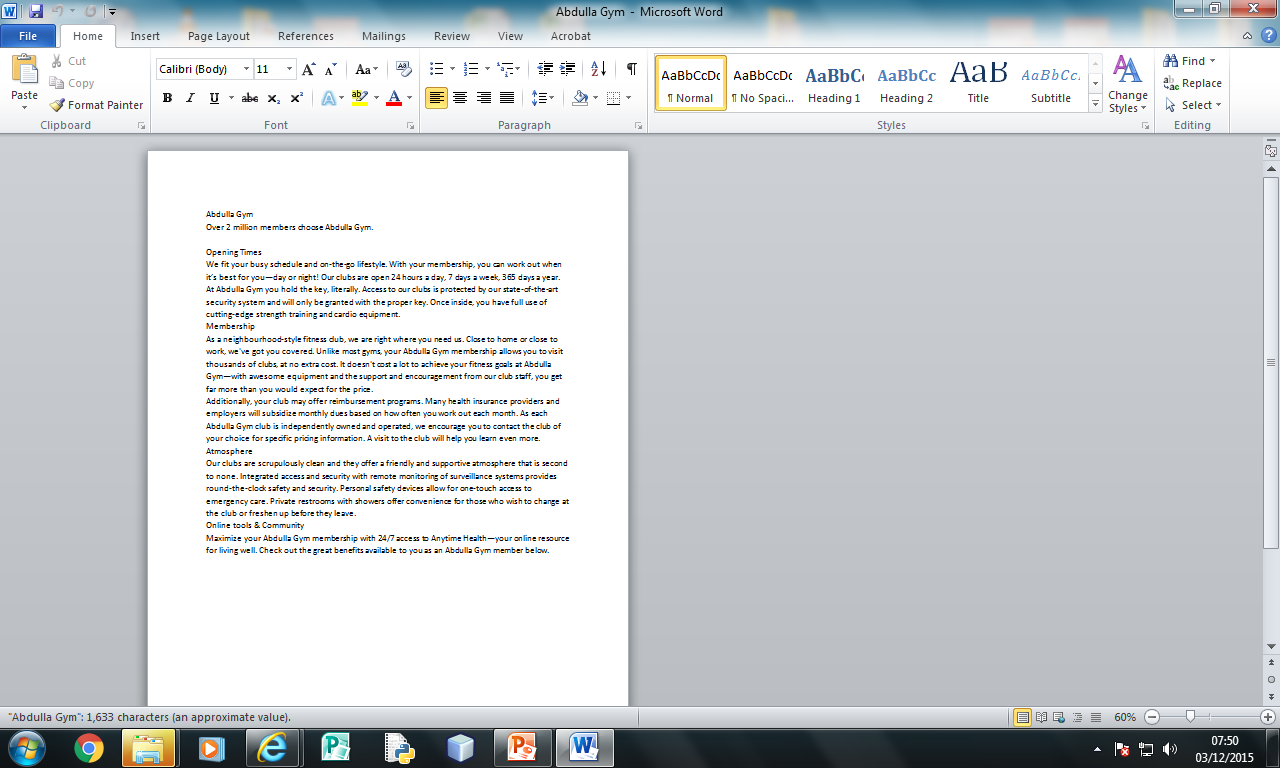 Title:
Subheading:
Sub Titles:
Body:
The rest of the 
Text.